Красноярский государственный педагогический университетим. В.П. Астафьева
Тема: Организация процесса расширения знаний младших школьников о животных Красноярского края
Исполнитель: Горбенко Татьяна Викторовна 
Научный руководитель:
к.б.н., доцент кафедры ТиМНО
 Панкова Е.С.
Цель исследования  изучить актуальный уровень знаний младших школьников о млекопитающих и птицах Красноярского края и разработать комплекс классных часов для его расширения.
Объект исследования: процесс расширения знаний младших школьников о млекопитающих и птицах Красноярского края на примере национального парка «Столбы».
Предмет исследования: актуальное состояние знаний младших школьников о млекопитающих и птицах и условия его изменения.
Гипотеза
Гипотеза исследования: актуальное состояние знаний о многообразии животных Красноярского края определяется способностью учащихся узнавать и называть представителей животного мира, особенности их образа жизни, питания, основные правила нравственного поведения и взаимосвязи в природе, воспроизводить знания, закрепленные в памяти и находится преимущественно на низком и среднем уровнях.
Задачи
1. Рассмотрение знаний о многообразии животного мира как элемента современного образовательного процесса;  
2. Рассмотрение особенностей формирования знаний о животных в младшем школьном возрасте; 
3. Рассмотрение животных, проживающих на территории национального парка «Столбы»; 
4. Проведение констатирующего эксперимента. 
5. Разработка комплекса специальных классных часов для расширения знаний младших школьников о многообразии животного мира.
Методы исследования:
−		теоретические методы (анализ теоретических источников, методы абстрагирования и конкретизации, обобщение и интерпретации научных данных);
−	эмпирические методы (тестирование, констатирующий эксперимент, методы количественного и качественного анализа).
База исследования
База исследования «МБОУ СШ № 3». Выборка состоит из 29 детей 3 «Б» класса. Для исследования подбирались испытуемые, возраст которых находится в интервале от 8-10 лет.
Критерии актуального уровня знаний о животных Красноярского края школьников
Методики для выявления актуального уровня знаний о животных Красноярского края в 3 классе:
Методика 1 «Узнай животное» 
Эта методика направлена на изучение широты знаний. Она диагностирует уровень знаний о самых интересных и распространенных представителей млекопитающих и птиц, которые обитают на территории Красноярского края, в том числе и о животных, которые занесены в Красную книгу Красноярского края. (приложение 1). 
Методика 2 «Тест». 
	 Эта методика направлена на изучение глубины знаний. Методика оценивает способность применять имеющиеся знания в учебном процессе, а именно: знания об особенностях образа жизни, питания и значения млекопитающих и птиц  Красноярского края, в том числе и о животных, которые занесены в Красную книгу Красноярского края.
Методика 3 «Итоговый контроль знаний по темам» 
	Задания данной методики направленны на определение такого критерия, как «прочность» знаний, которые должны быть закреплены в памяти учащегося.
Итоговые результаты констатирующего исследования
2. Давайте составим памятку чем можно кормить и чем нельзя их кормить и прикрепить ее вдоль тропы.
Комплекс классных часов направленных на расширения знаний о млекопитающих животных и птицах национального парка «Столбы», о сохрани многообразия птиц и млекопитающих красноярского края, правила поведения в живой природе
Правила поведения на природе
2. Давайте составим памятку чем можно кормить и чем нельзя их кормить и прикрепить ее вдоль тропы.
1.Вести себя тихо, не шуметь! Мы в гостях!
2.Беречь деревья, кустарники и травы!
3.Ходить только по проложенным дорожкам!
4.Не мусорить!
5.Нельзя близко подходить и при обнаружении брать в руки представителей животного мира;
6. Нельзя разорять норы, гнезда;
7.Нельзя забирать животных домой из леса.
Виртуальная экскурсия
Виртуальная экскурсия – это организационная форма обучения, отличающаяся от реальной экскурсии виртуальным отображением реально существующих объектов с целью создания условий для самостоятельного наблюдения, сбора необходимых фактов и т. д. 

В данном комплексе нами была разработана виртуальная экскурсия на тему:
 «Сохраним многообразие птиц и млекопитающих красноярского края: правила поведения в живой природе
«Сохраним многообразие птиц и млекопитающих красноярского края: правила поведения в живой природе»
2. Давайте составим памятку чем можно кормить и чем нельзя их кормить и прикрепить ее вдоль тропы.
2. Давайте составим памятку: чем можно кормить бурундука и чем нельзя его кормить и прикрепим ее вдоль тропы.
1.Определите по фрагментам, что за животное нам повстречалось:
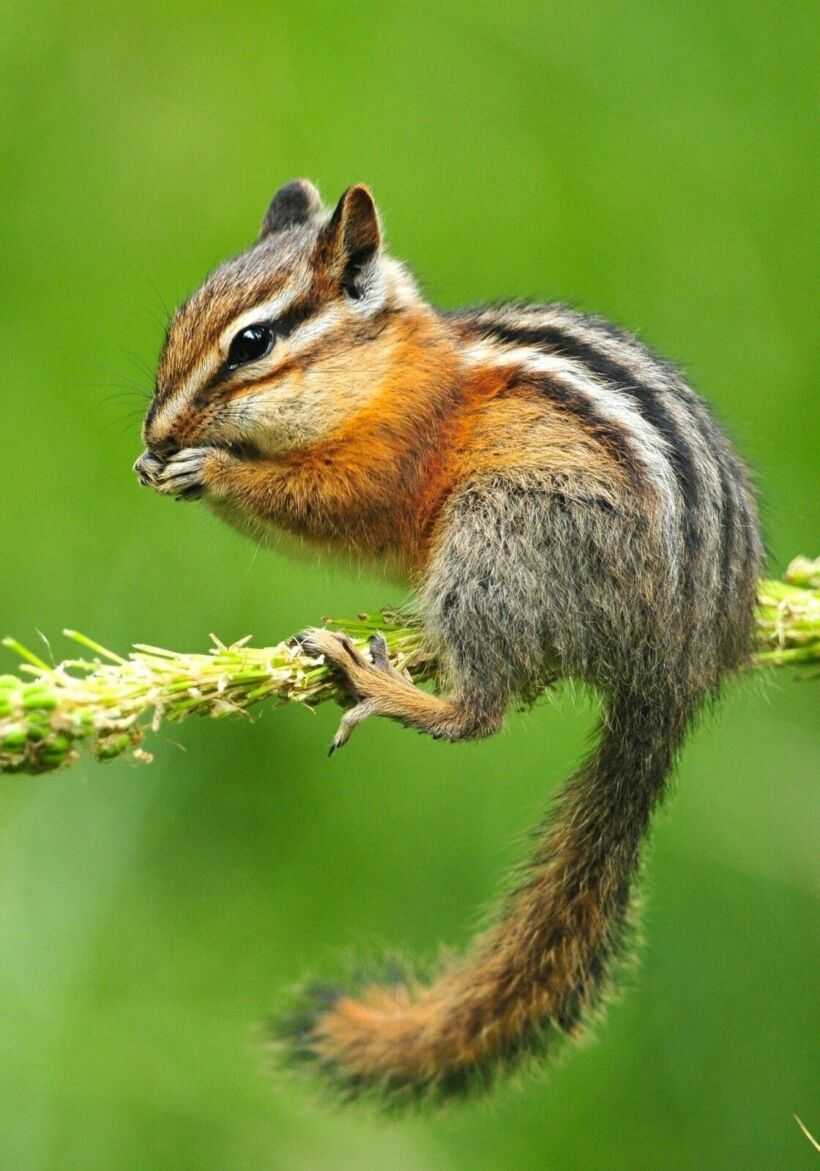 Бурундука можно кормить семенами овса и льна, семечками и сушенными ягодами и фруктами.
Нельзя кормить бутербродами, чипсами и конфетами и другой едой, которую бурундук не может добыть в дикой природе. Это может привести к гибели.
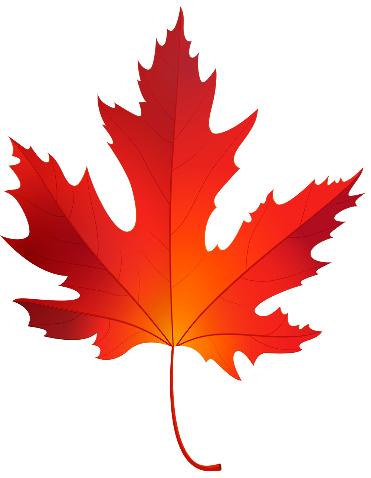 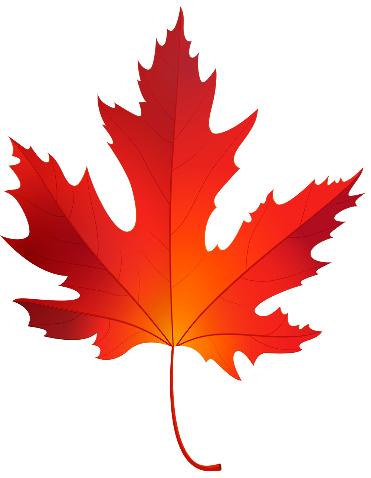 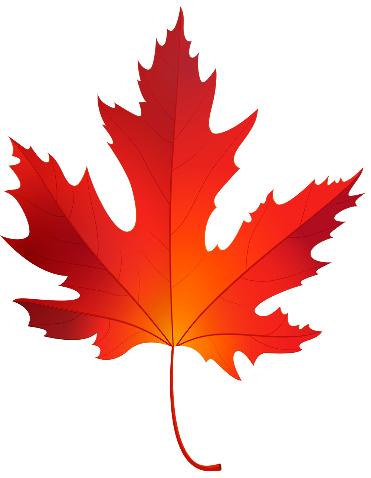 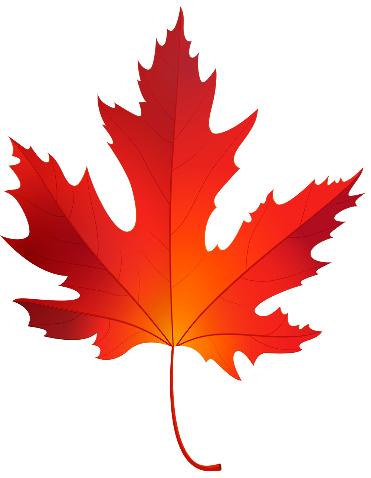 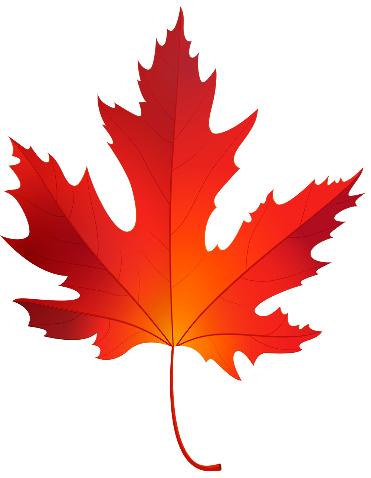 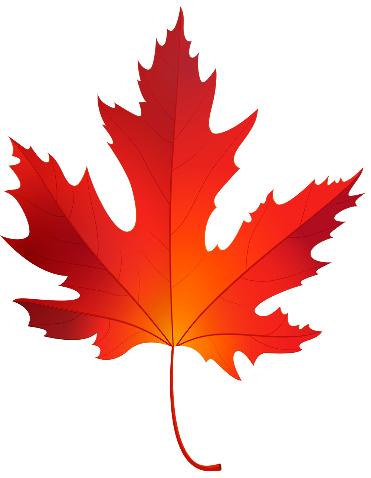 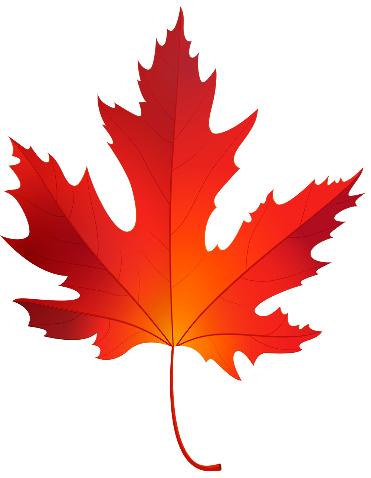 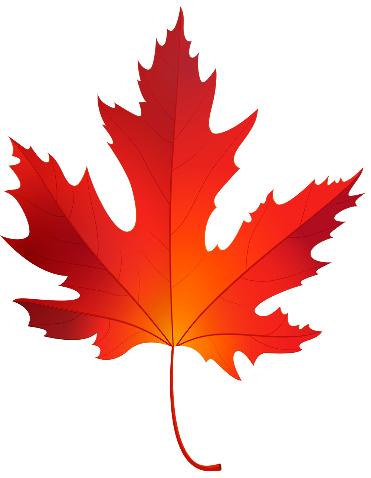 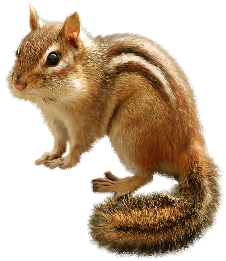 «Сохраним многообразие птиц и млекопитающих красноярского края: правила поведения в живой природе»
2. Давайте составим памятку чем можно кормить и чем нельзя их кормить и прикрепить ее вдоль тропы.
1.Определите, следы какого животного мы повстречали:
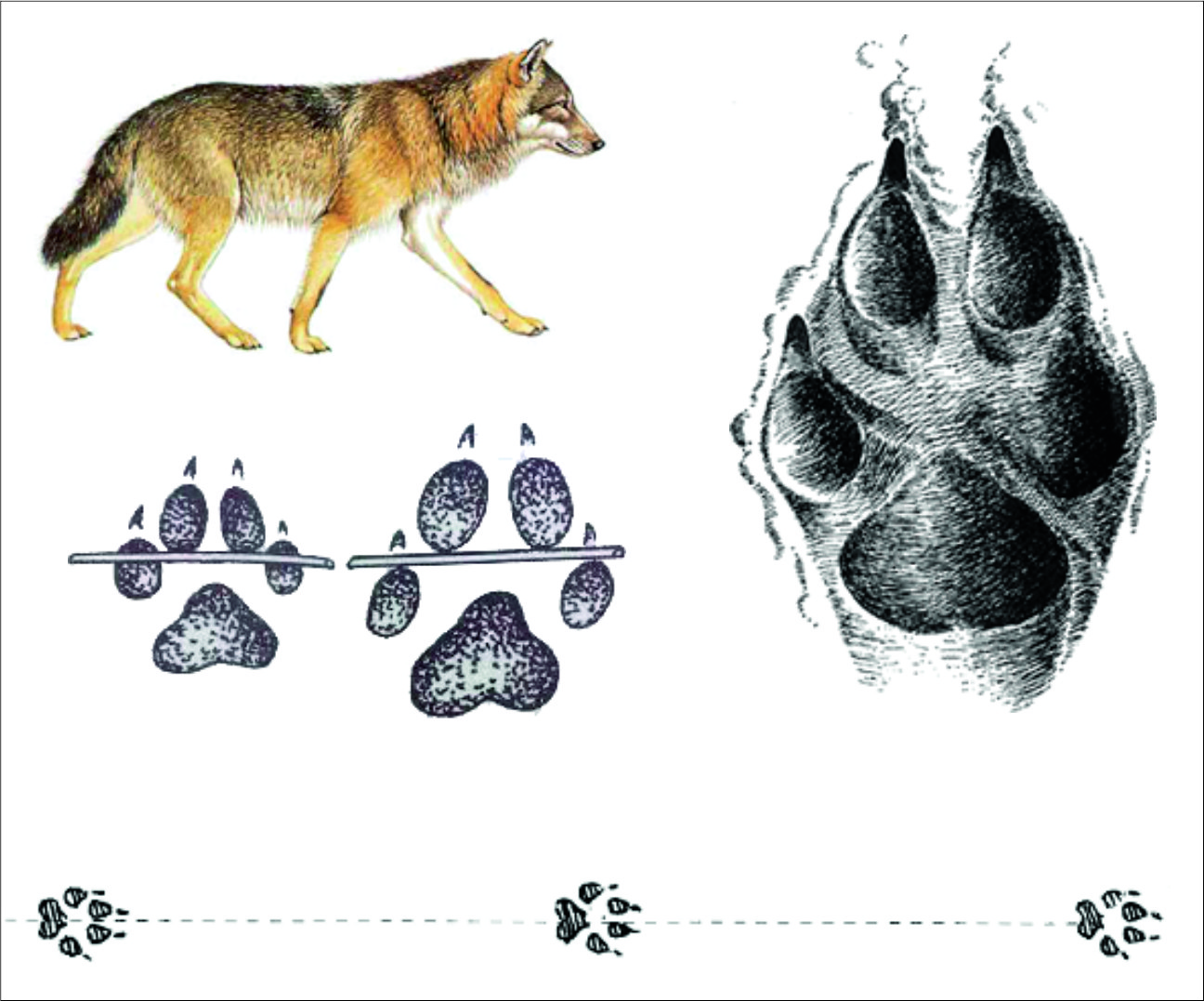 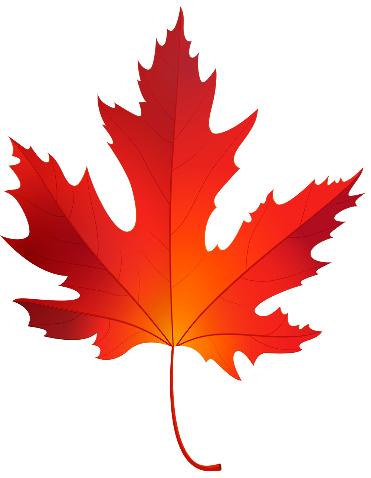 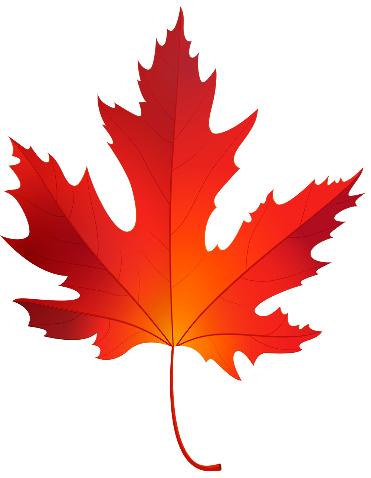 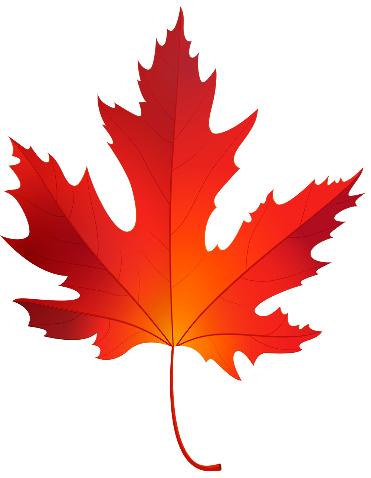 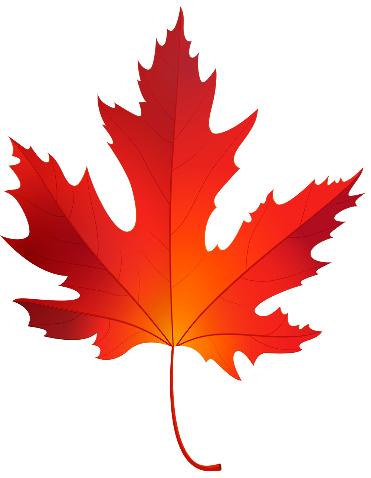 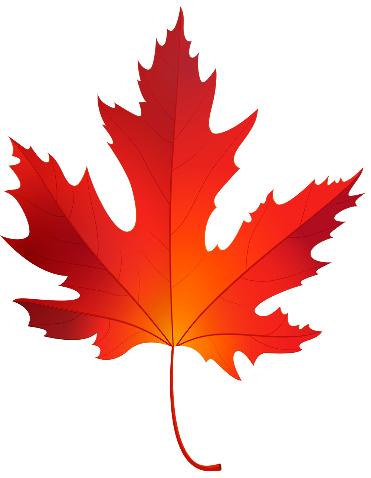 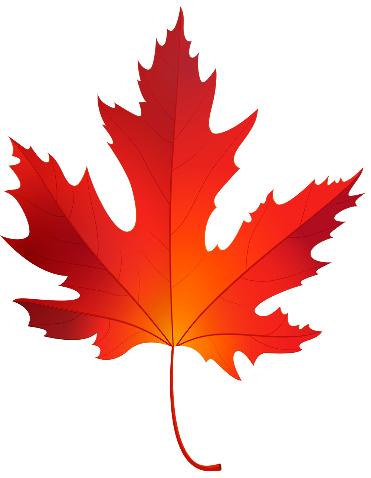 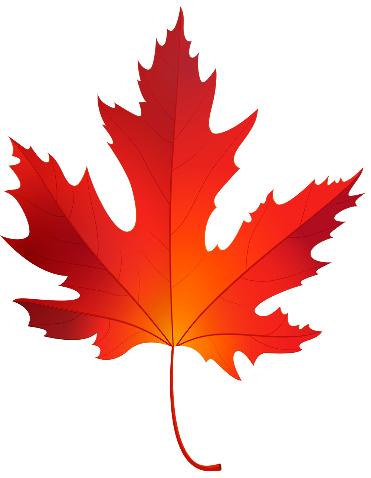 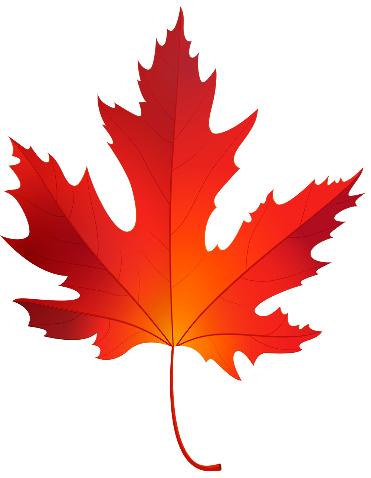 «Сохраним многообразие птиц и млекопитающих красноярского края: правила поведения в живой природе»
Запомните! Если вы хотите завести домашнего питомца, то вы должны понимать, что берете ответственность за его жизнь! Нельзя своего домашнего питомца просто выбросить на улицу, он живое существо! Перед тем как решите взять животное к себе домой, подумайте если у вас и у ваших близких достаточно времени, чтобы уделять ему внимание. Сможете ли вы правильно за ним ухаживать, выгуливать, кормить.  
Все начинается с малого! Охрана и сбережение природы — это не только заповедники и национальные парки, это и поступки каждого из нас!
«Мы в ответе за тех, кого приручили!»
Запомните! 
Если вы хотите завести домашнего питомца, то вы должны понимать, что берете ответственность за его жизнь! Нельзя своего домашнего питомца просто выбросить на улицу, он живое существо! Перед тем как решите взять животное к себе домой, подумайте, если у вас и у ваших близких достаточно времени, чтобы уделять ему внимание. Сможете ли вы правильно за ним ухаживать, выгуливать, кормить.
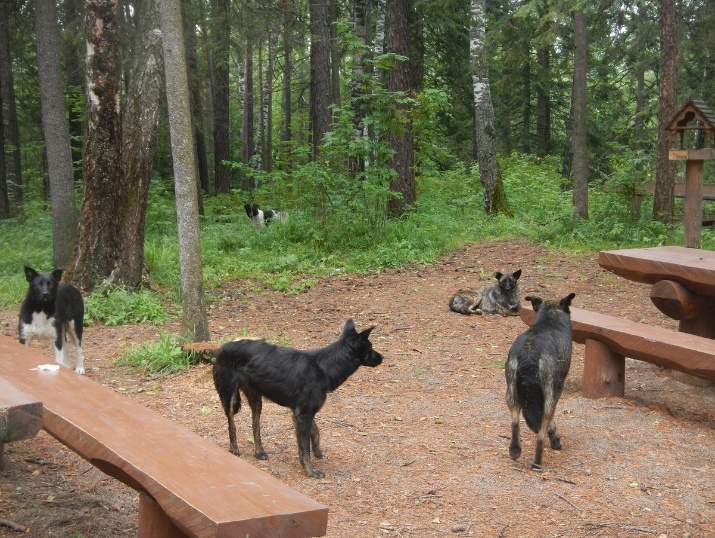 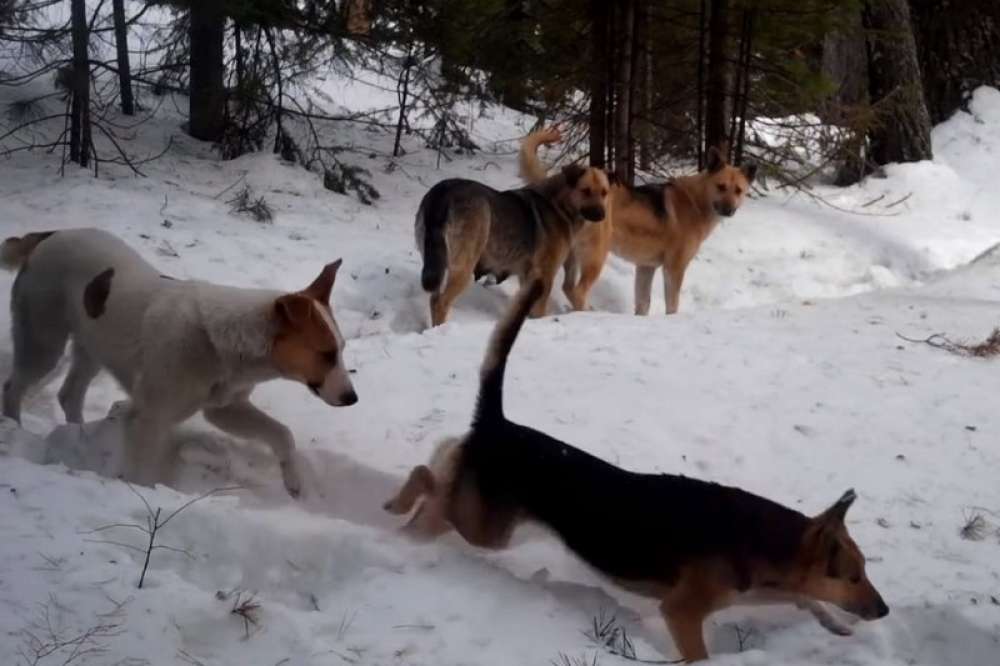 Запомните! Если вы хотите завести домашнего питомца, то вы должны понимать, что берете ответственность за его жизнь! Нельзя своего домашнего питомца просто выбросить на улицу, он живое существо! Перед тем как решите взять животное к себе домой, подумайте если у вас и у ваших близких достаточно времени, чтобы уделять ему внимание. Сможете ли вы правильно за ним ухаживать, выгуливать, кормить.  
Все начинается с малого! Охрана и сбережение природы — это не только заповедники и национальные парки, это и поступки каждого из нас!
Все начинается с малого! Охрана и сбережение природы — это не только заповедники и национальные парки, это и поступки каждого из нас!
Вывод
Таким образом, гипотеза подтверждена:
    актуальное состояние знаний младших школьников о разнообразии, особенностях образа жизни, взаимосвязях в живой природе (в том числе цепей питания) млекопитающих и птиц национального парка «Столбы» Красноярского края находятся преимущественно на низком и среднем уровне.
   Наглядные средства, реализуемые через мультимедийные технологии, помогут расширению знаний учащихся о животных в рамках внеклассного обучения.
Спасибо за внимание